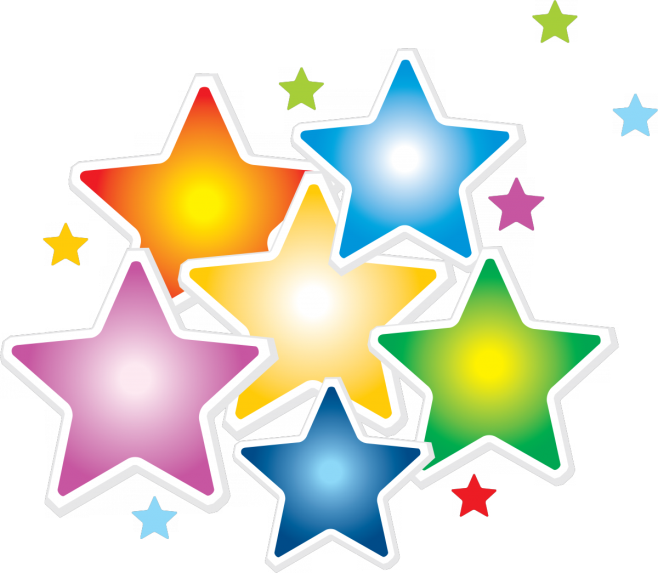 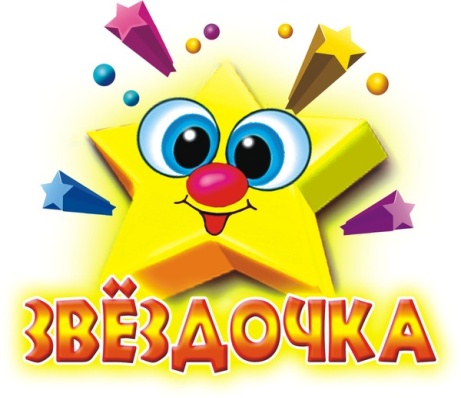 Проект
«Веселая зарядка»
Составила :
Инструктор по ФИЗО
Трифонова М.Ю.
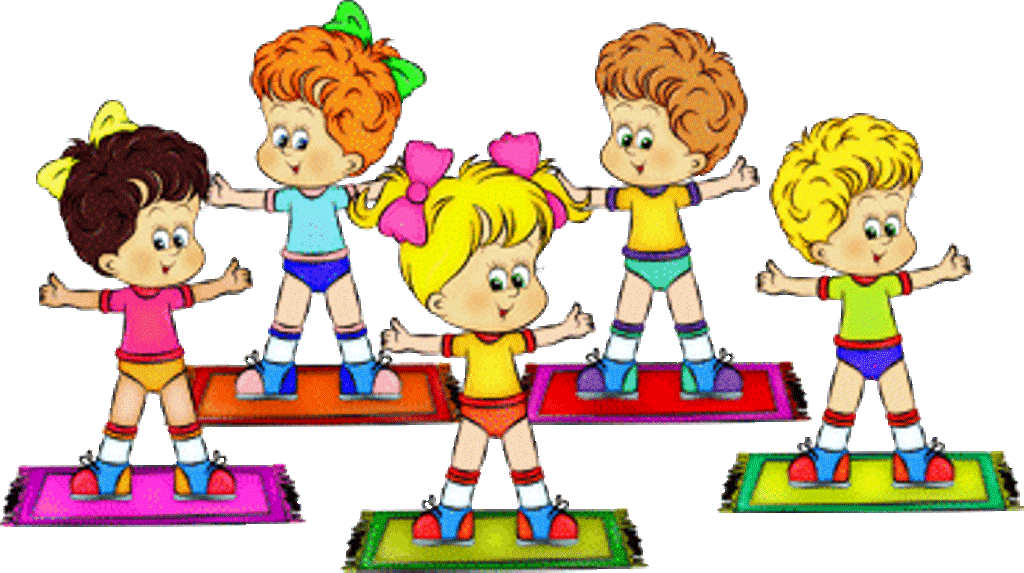 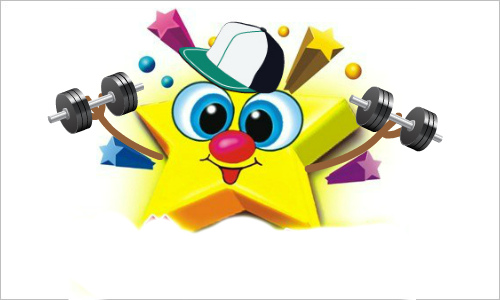 Актуальность: ежедневные занятия утренней гимнастикой играют огромную роль в организованности детей, формировании двигательных качеств, умении планировать свою деятельность, да и просто в их психическом развитии, именно поэтому актуально становится разработка проекта.
 Цель проекта –  формирование у детей и родителей положительного отношения к зарядке. 
Проблема: большая часть родителей не уделяет должного внимания значимости зарядки. 
Задачи: 
- Формировать у детей представления о пользе зарядки
-  Развивать у детей стремление к укреплению и сохранению своего собственного   здоровья посредством занятий зарядкой
- Воспитывать у детей целеустремленность, организованность, инициативность, трудолюбие.
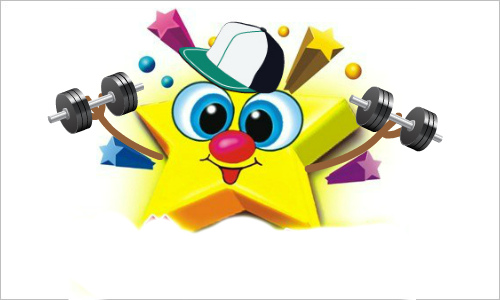 Вид проекта:
По  продолжительности:   краткосрочный (2 недели). 
 Тип проекта: информационно-практико-ориентированный, групповой семейный;
Участники проекта:  воспитанники старшей группы, воспитатели,  инструктор п.о ФИЗО, родители
Продукт проекта  -  видео с комплексами зарядки для детей старшего дошкольного возраста
Ожидаемые результаты:
Увеличение количества детей с высоким уровнем физической подготовленности.
Снижение заболеваемости.
Вовлечение в образовательный процесс родителей
Повышение педагогической компетентности родителей в вопросах физического развития и здоровья.
.
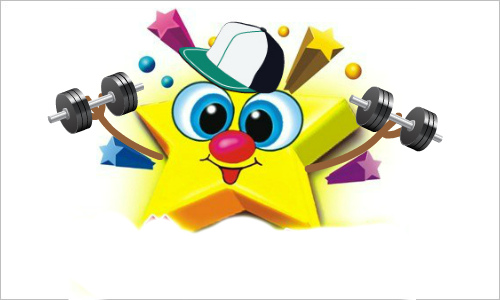 Этапы проекта:
1. Подготовительный этап
- определить проблему (анкетирование)
- подбор литературы
- составление плана мероприятий
2. Основной практический этап
3. Заключительный этап
- анкетирование
- презентация
- дальнейшее развитие проект
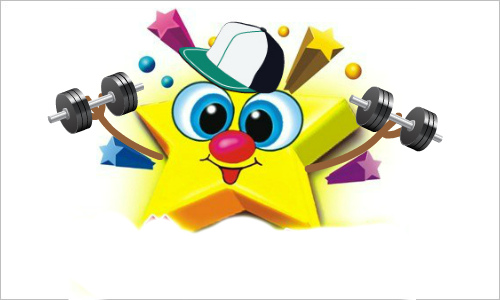 Выводы:
		Вследствие  реализации творческого проекта у дошкольников выработалась  устойчивая мотивация к систематическим занятиям зарядкой. Они ориентированы на здоровый образ жизни, имеют прочные знания о здоровьесбережении,  средствах укрепления здоровья, о потребностях и возможностях организма. 
  		Участие родителей совместной  деятельности   наполнило ее новым содержанием, позволило использовать личный пример взрослых в физическом воспитании дошкольников, изучить положительный опыт семейного воспитания и пропагандировать его среди других родителей.
Родители - активные участники проекта
Здоровье в порядке – спасибо зарядке!
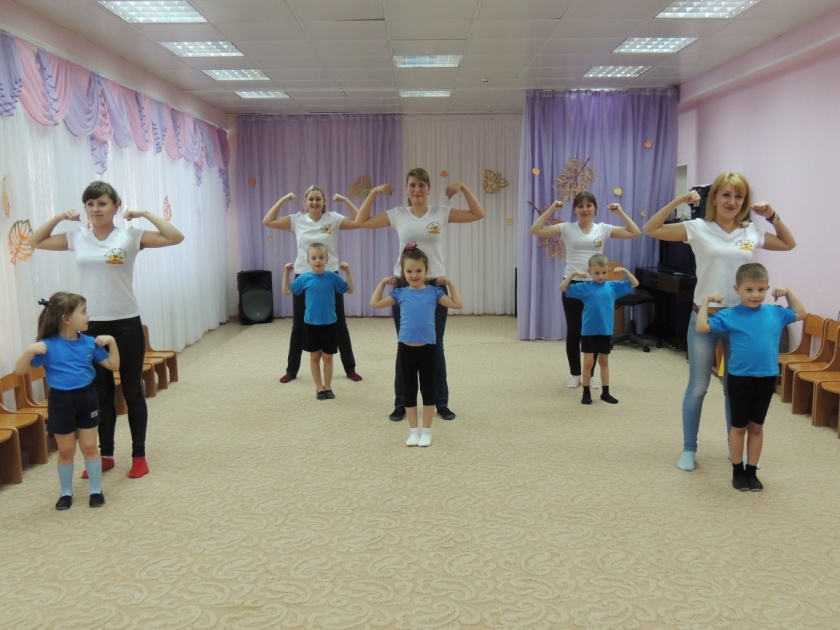 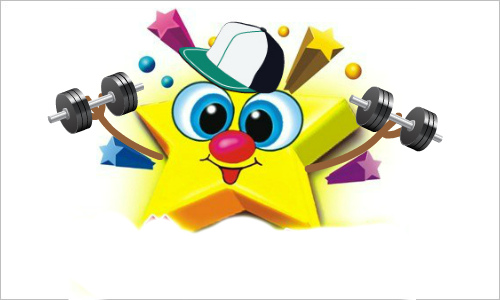 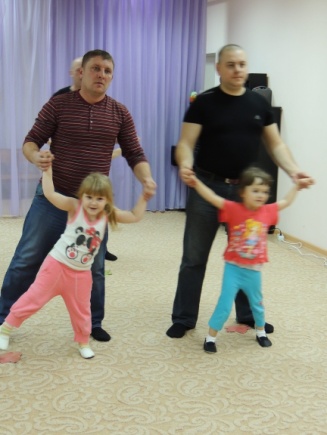 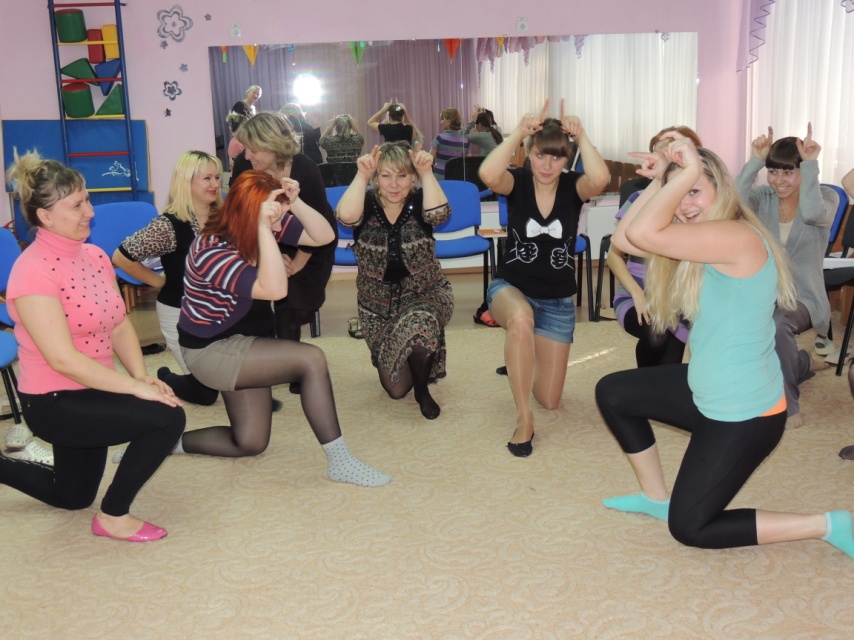 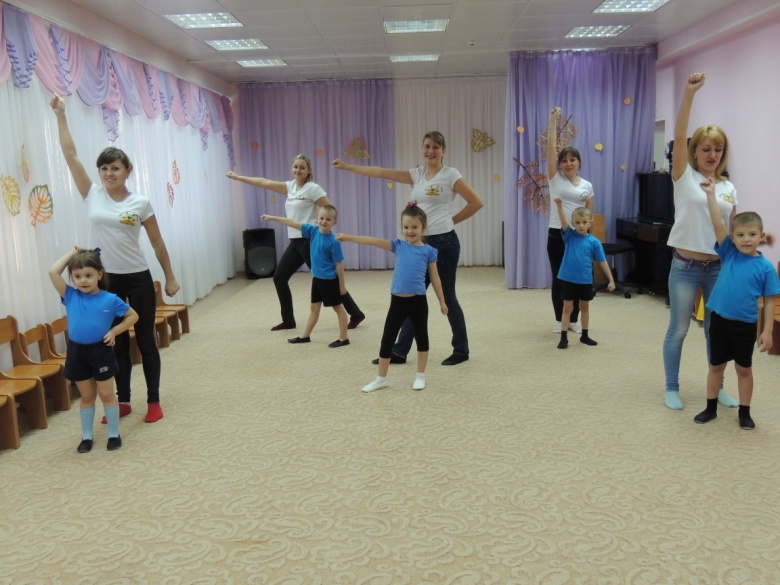 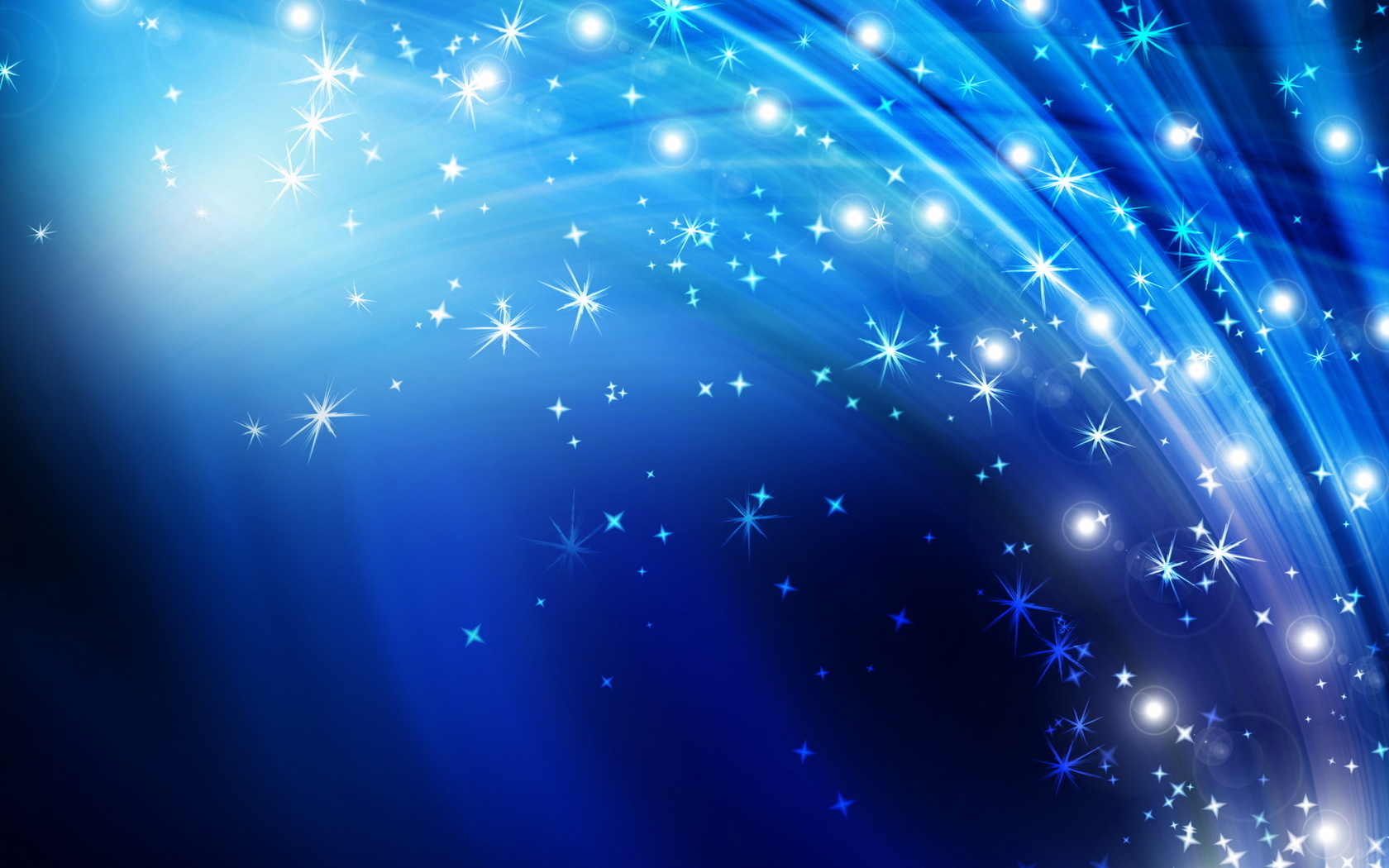 ВИДЕОПРОЕКТ «ВЕСЕЛАЯ ЗАРЯДКА»
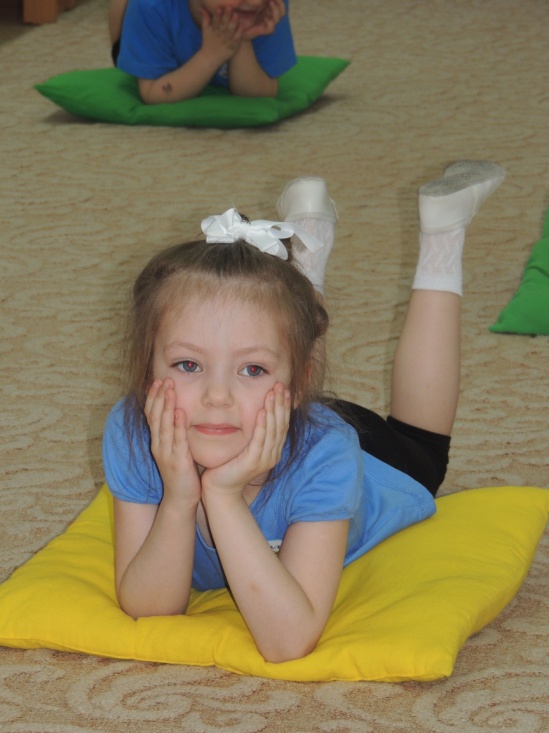 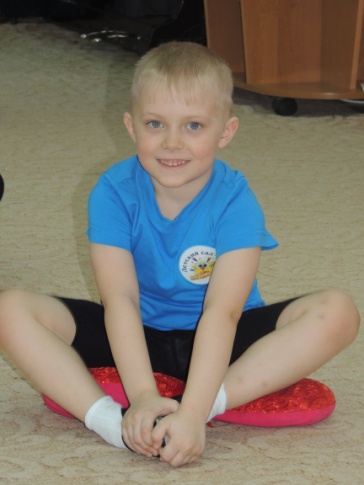 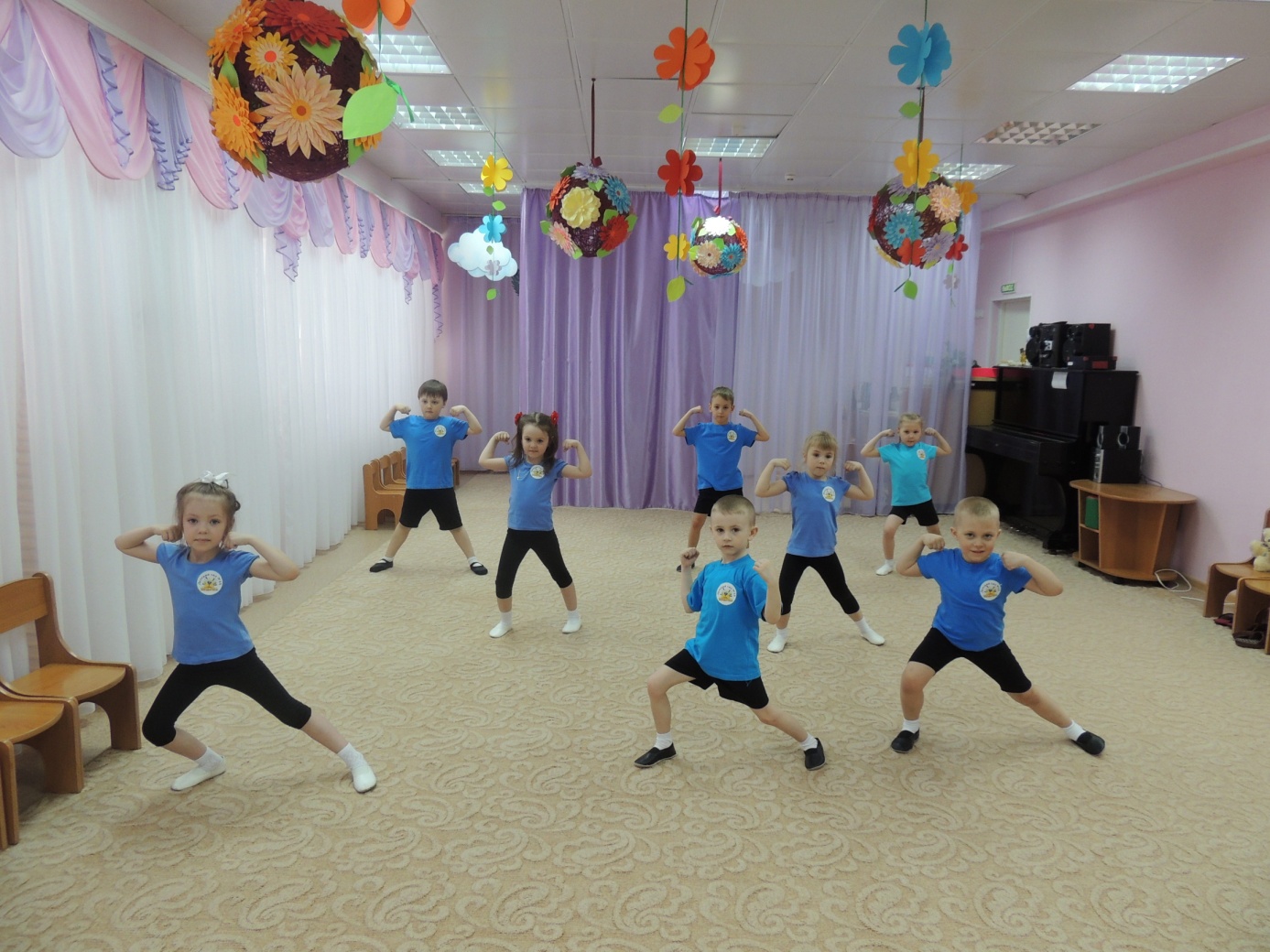 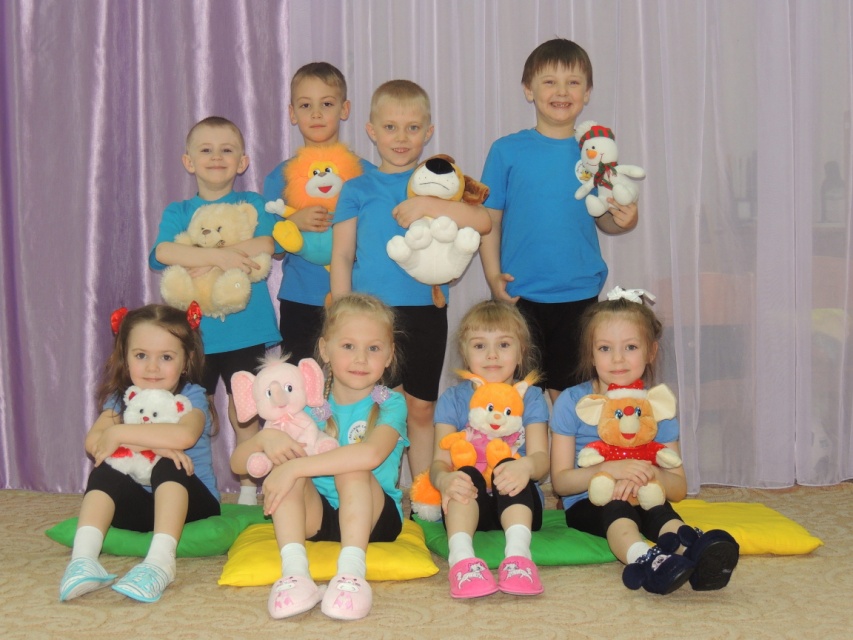 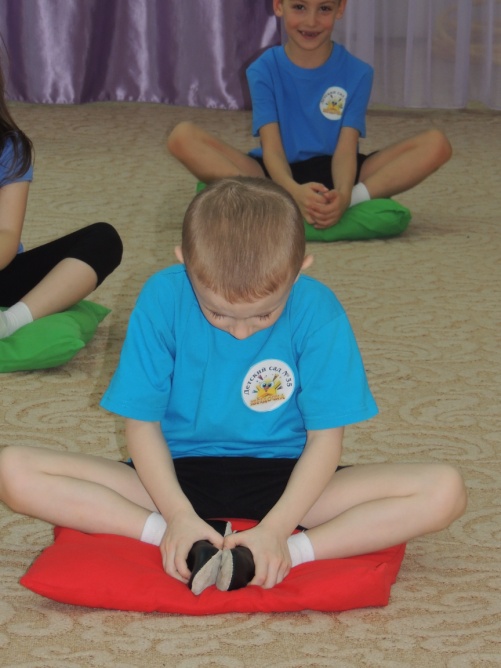 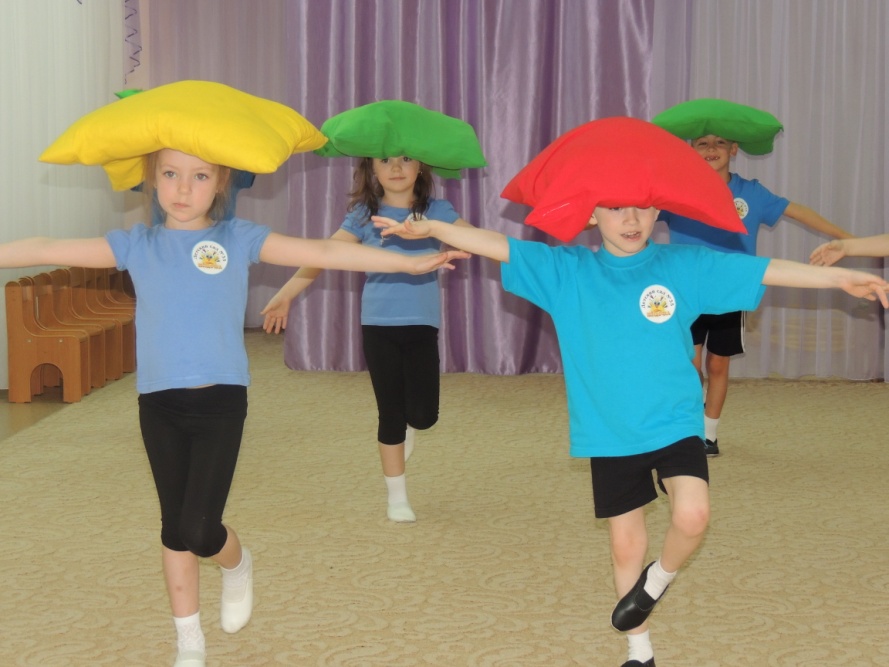 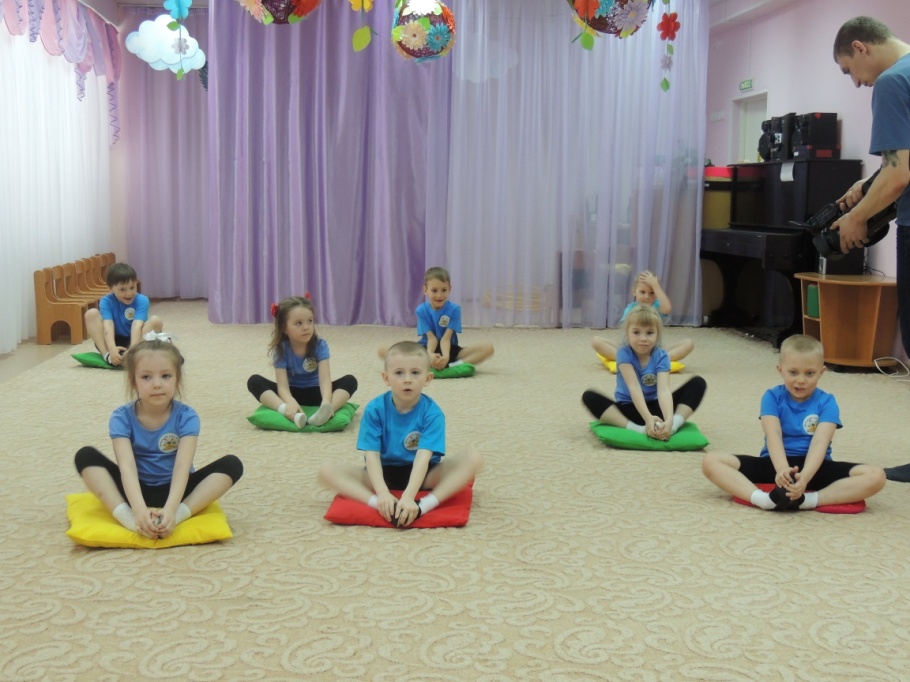 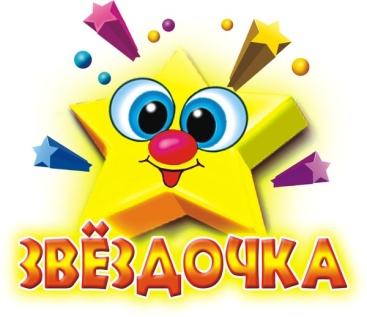 Спасибо за внимание!
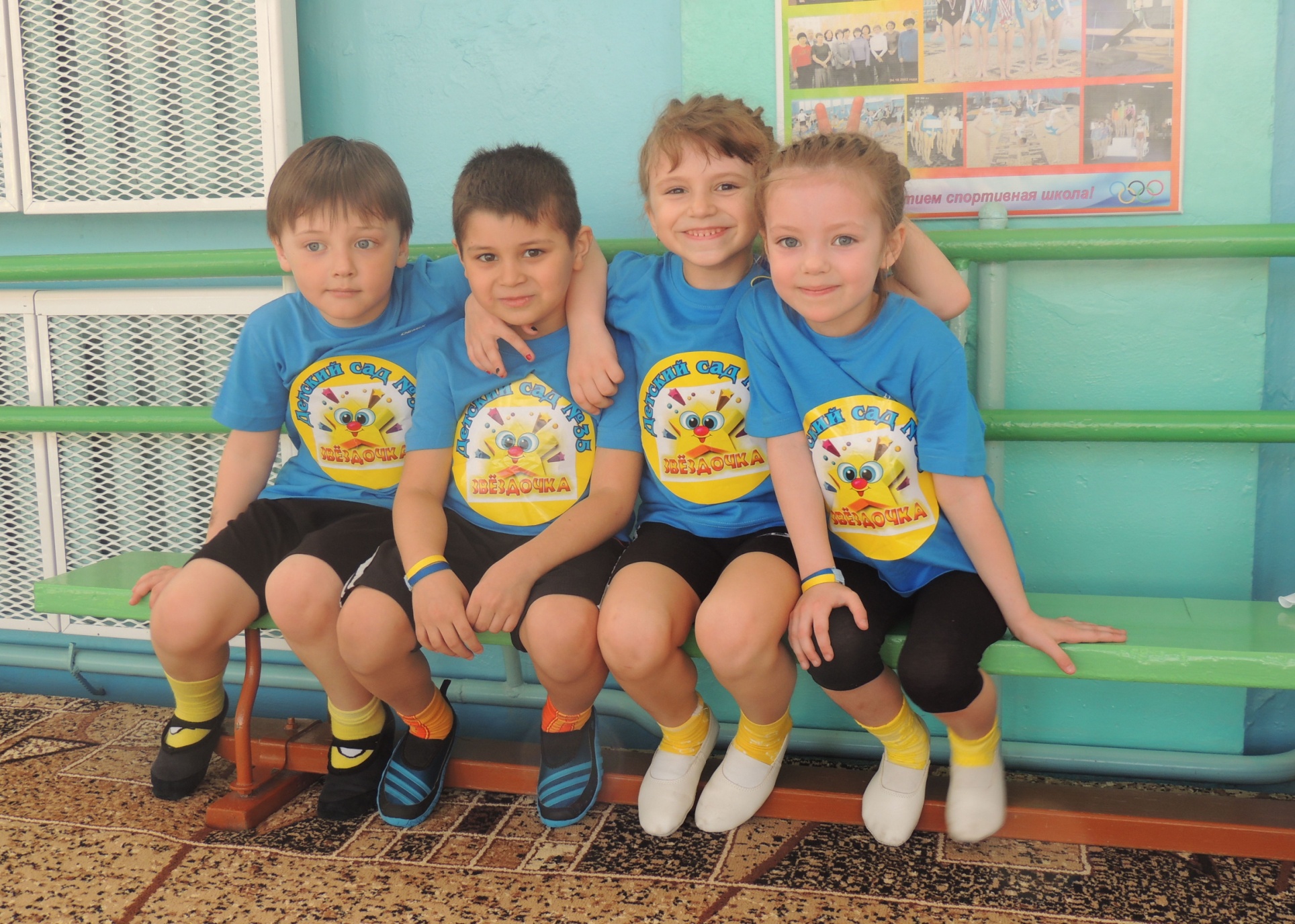 Будьте здоровы!!!